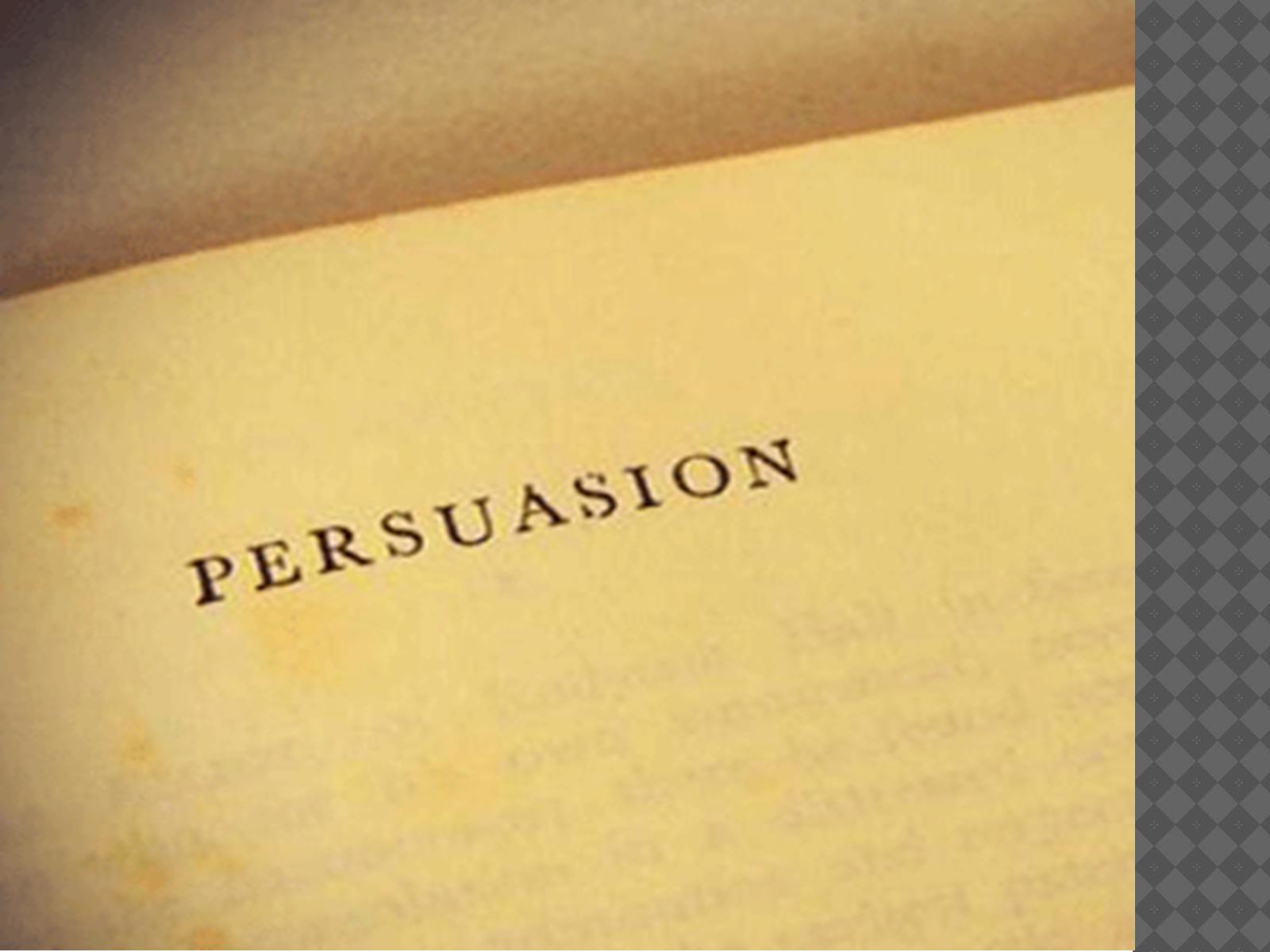 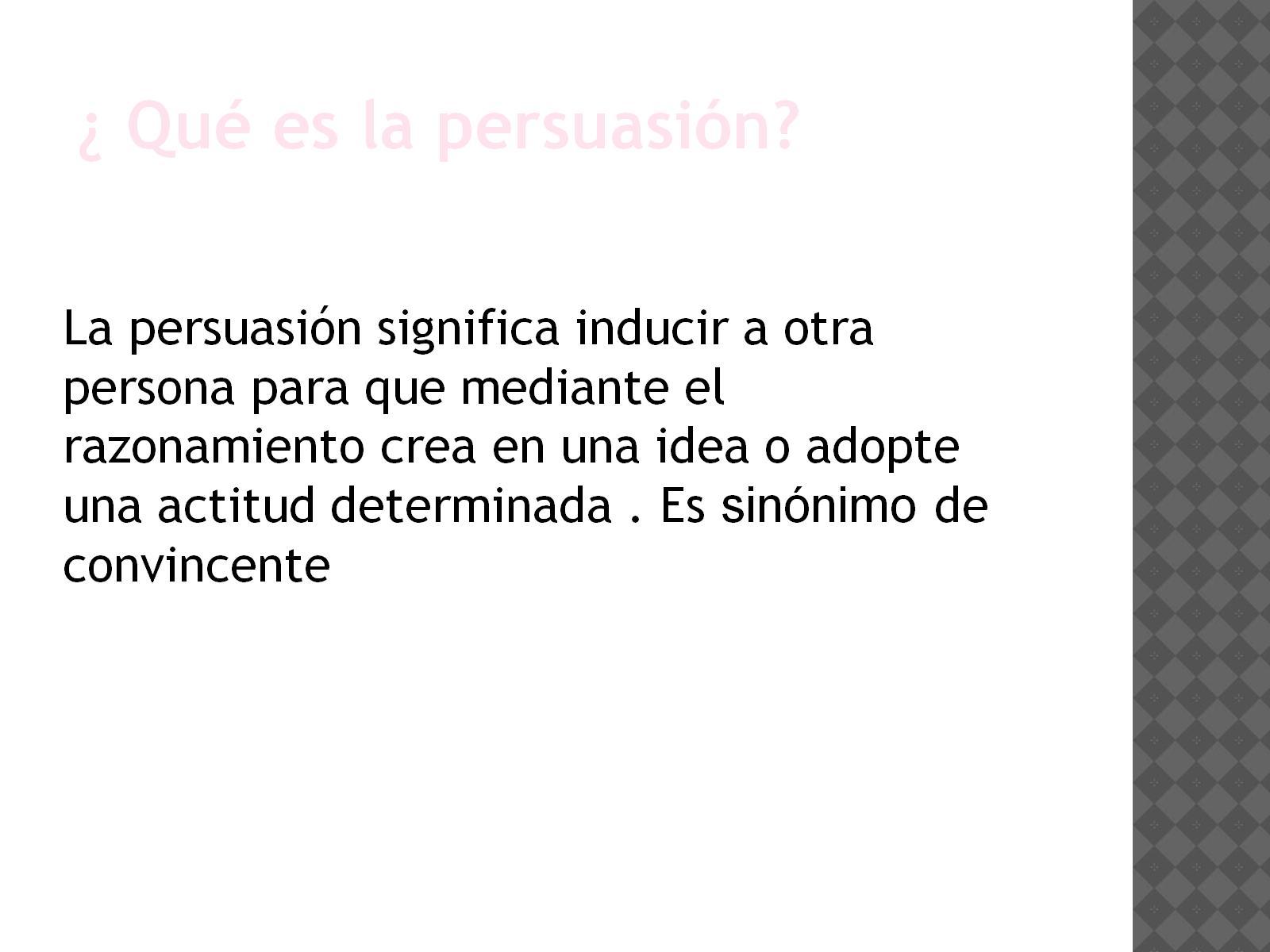 ¿ Qué es la persuasión?
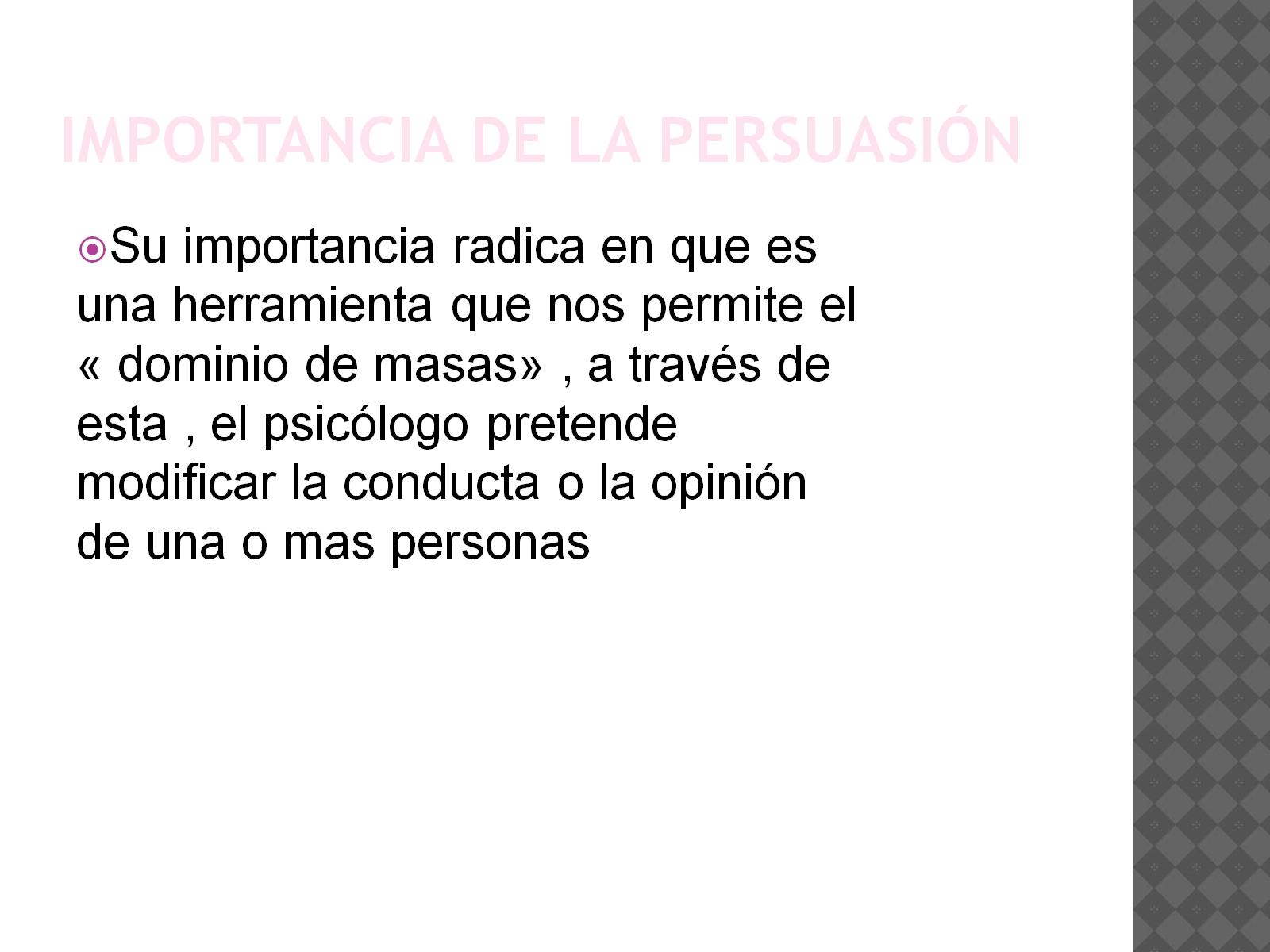 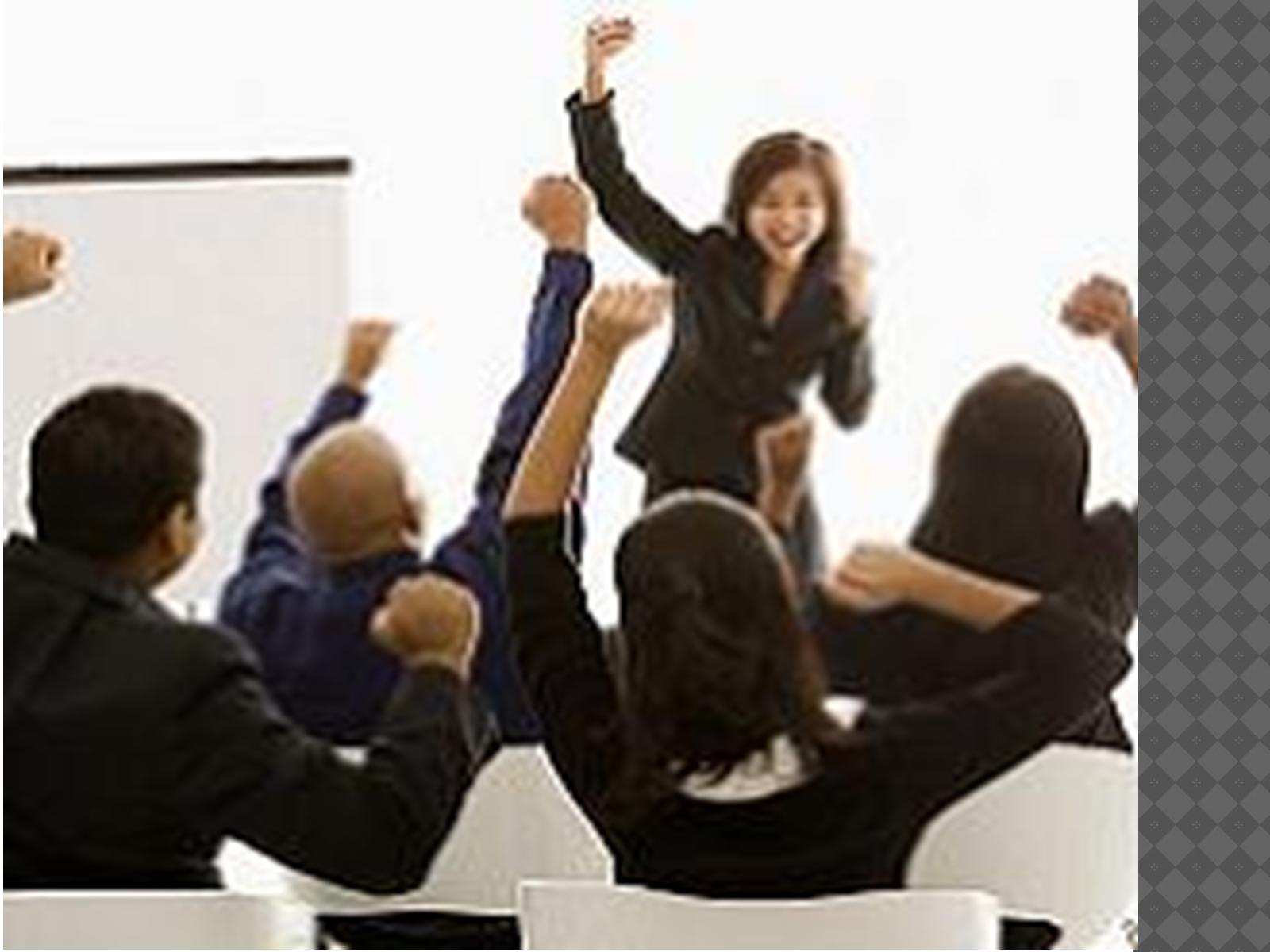 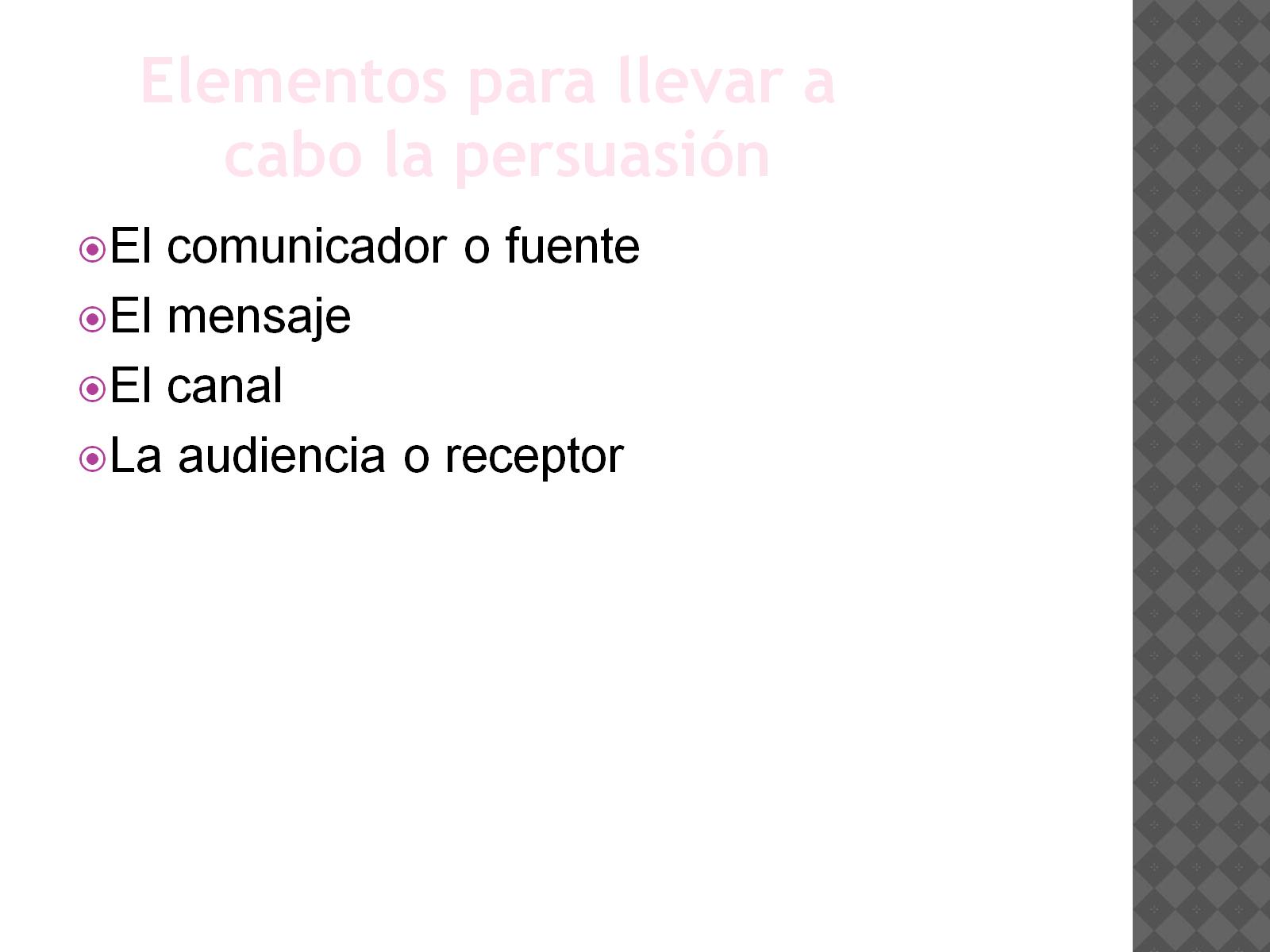 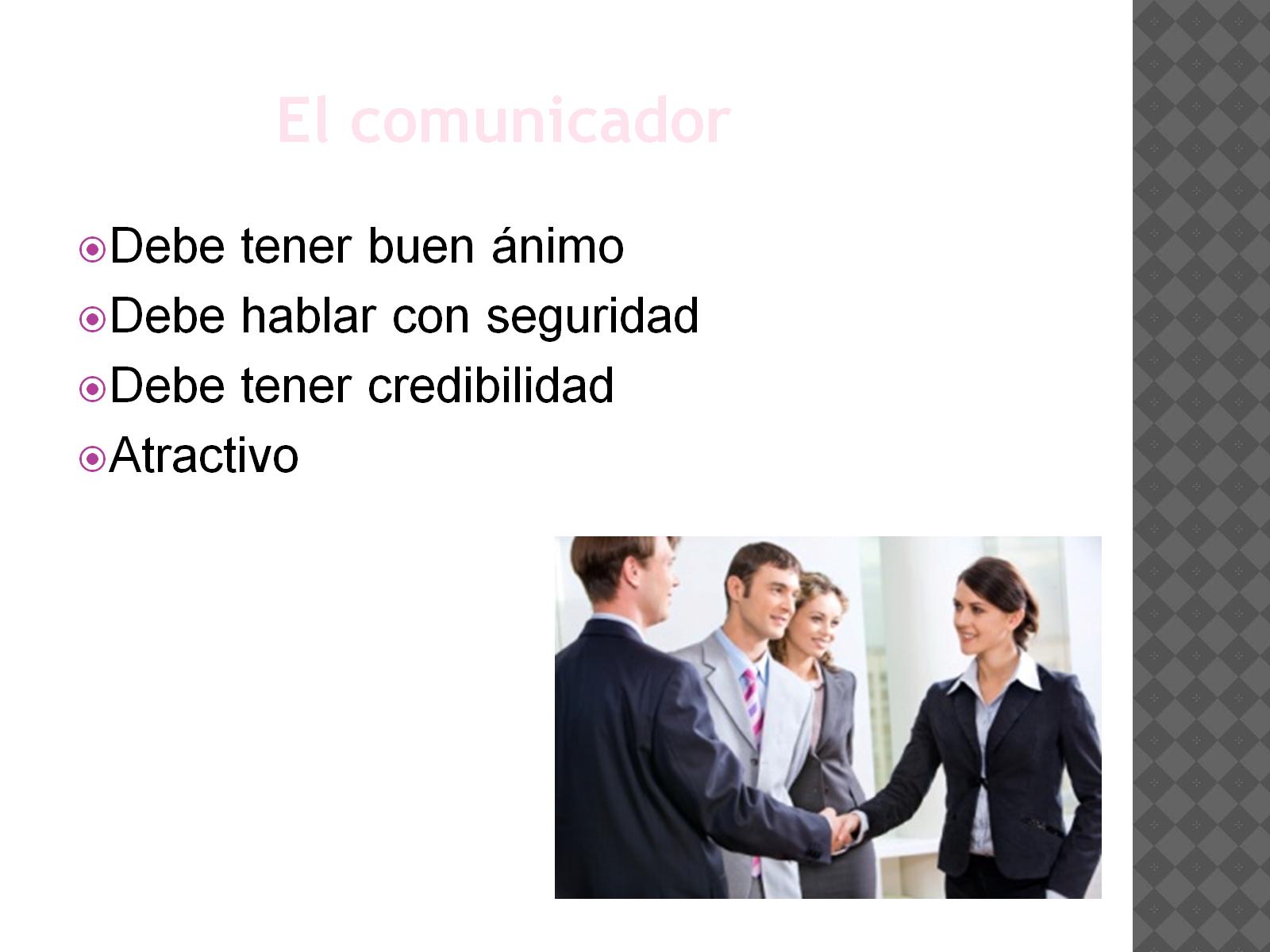 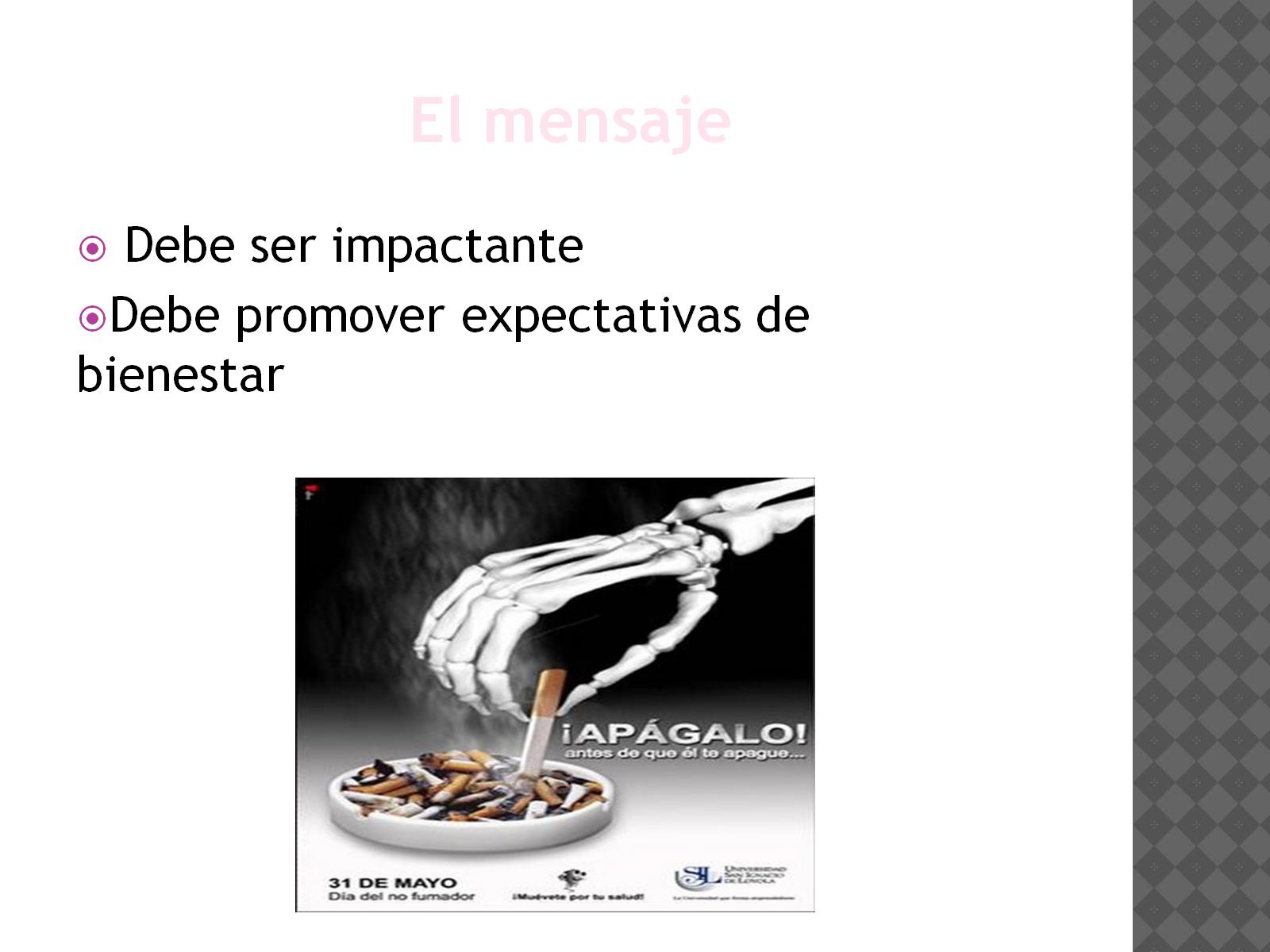 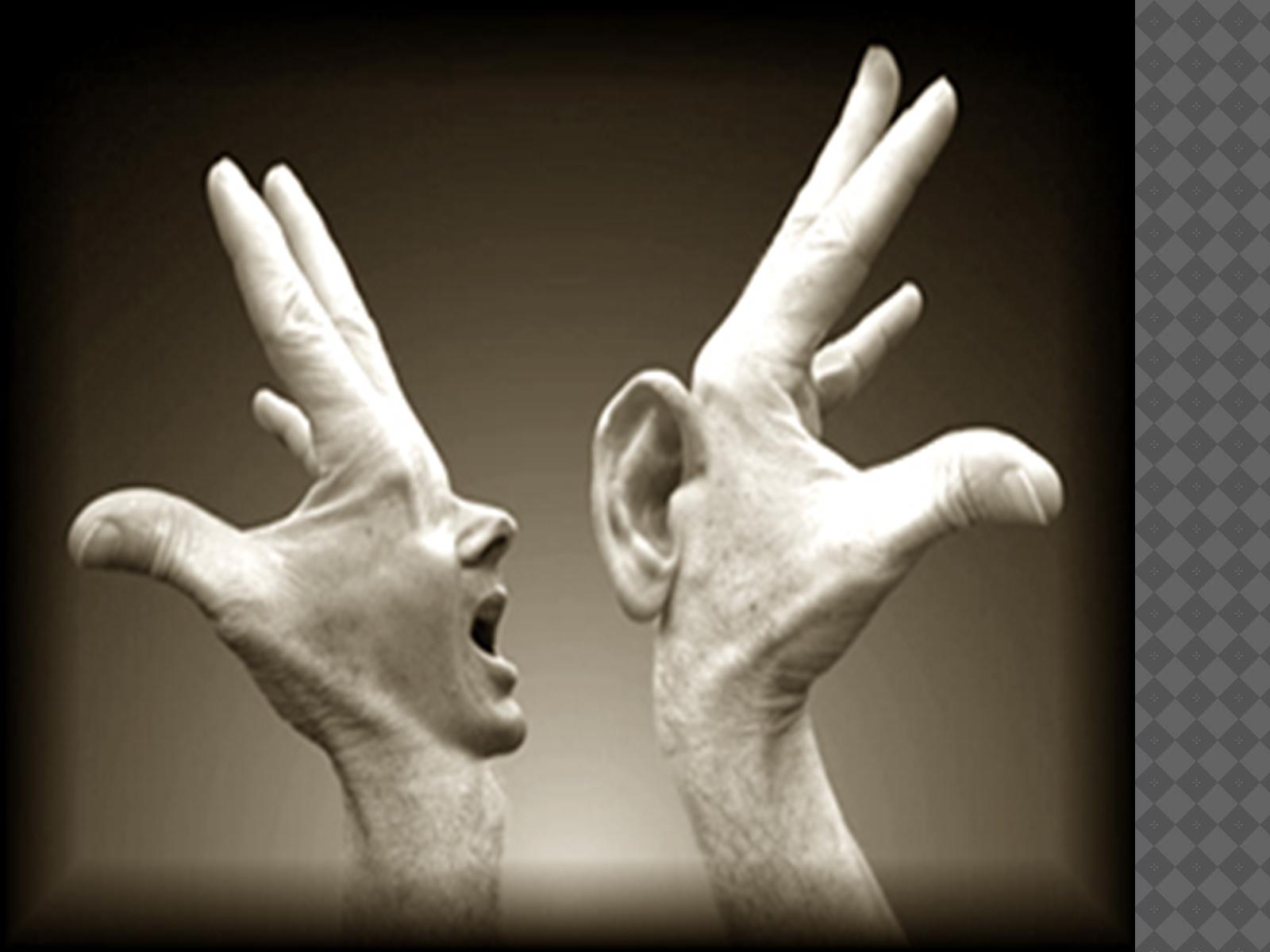 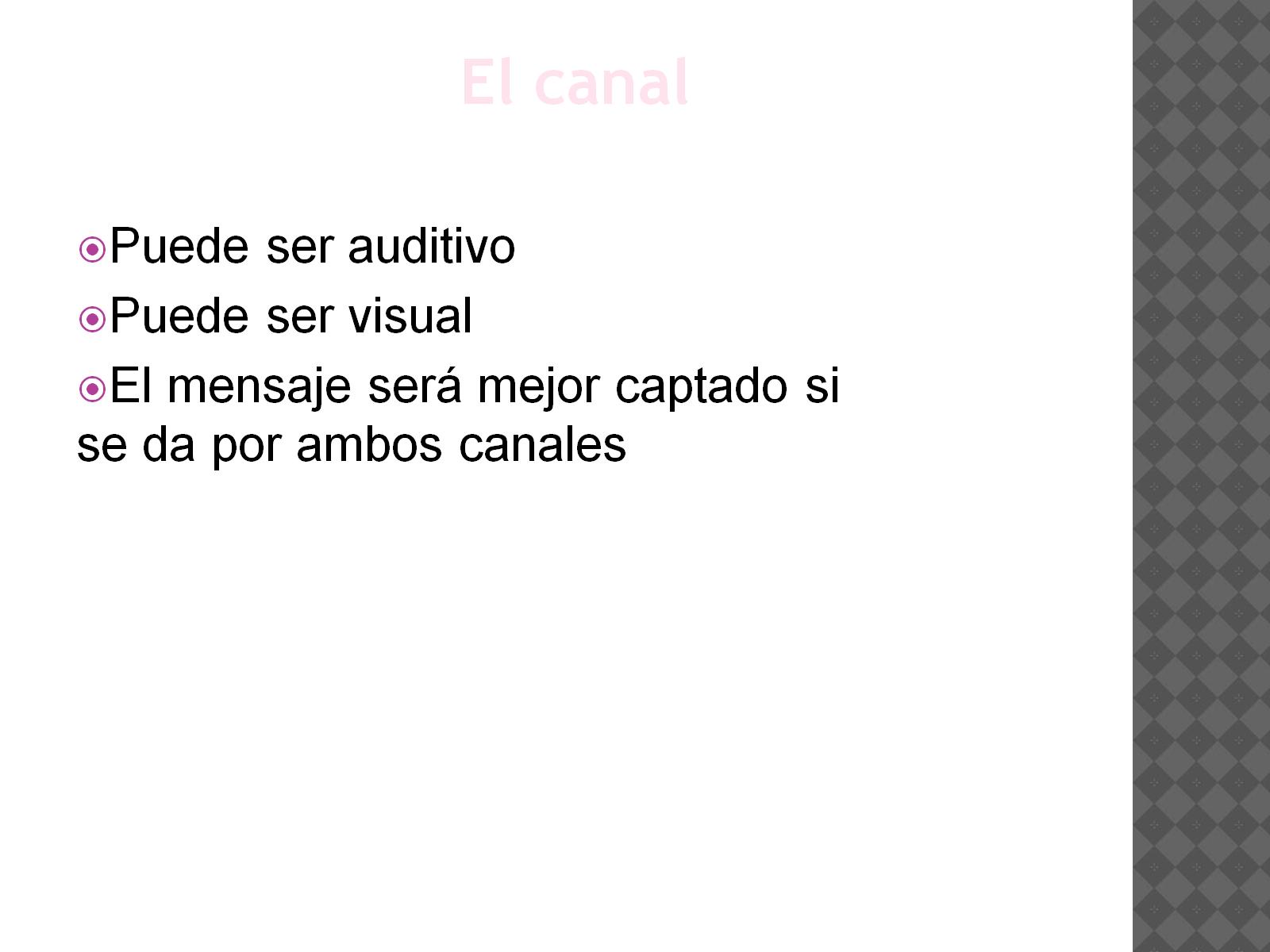 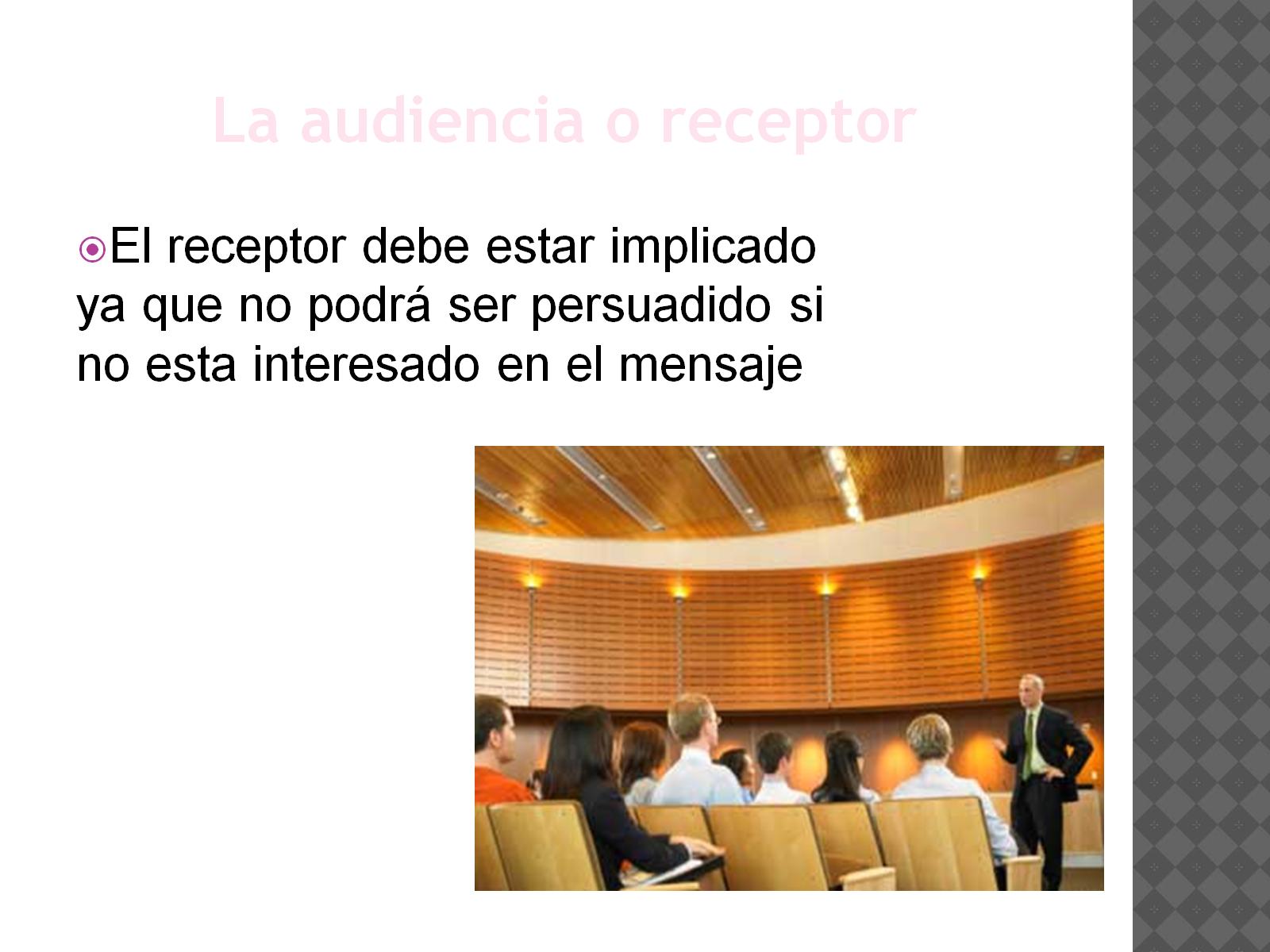 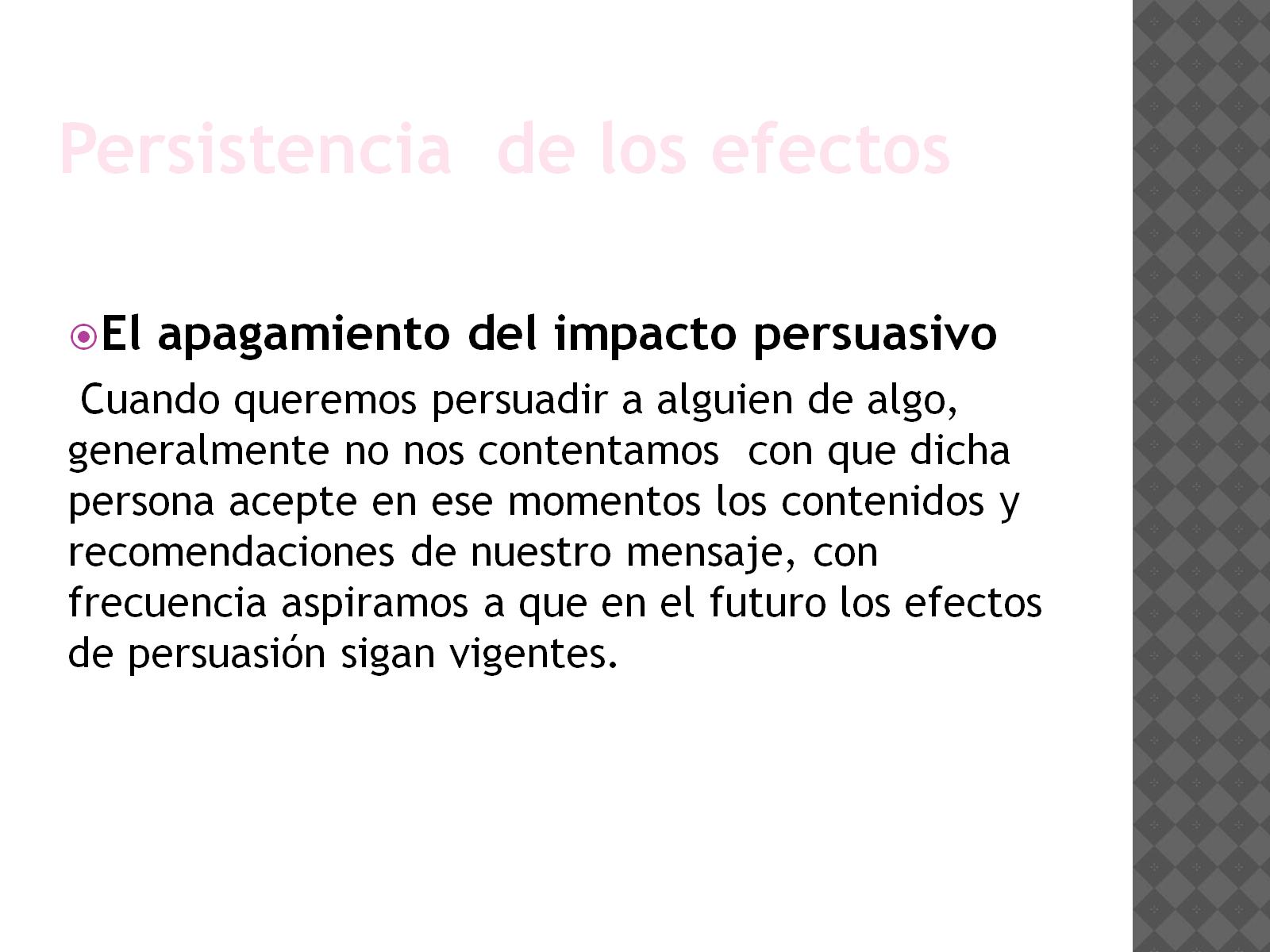 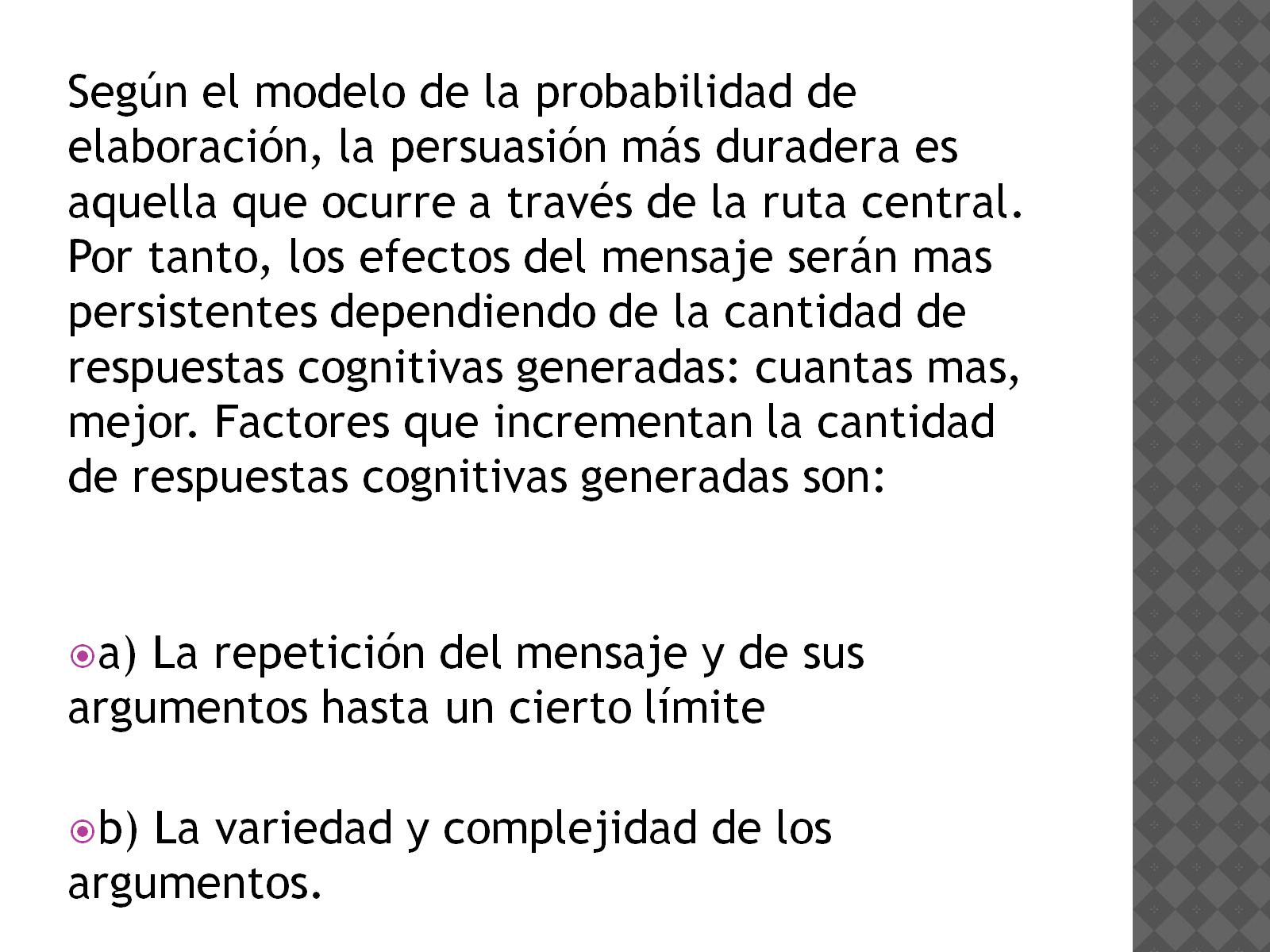 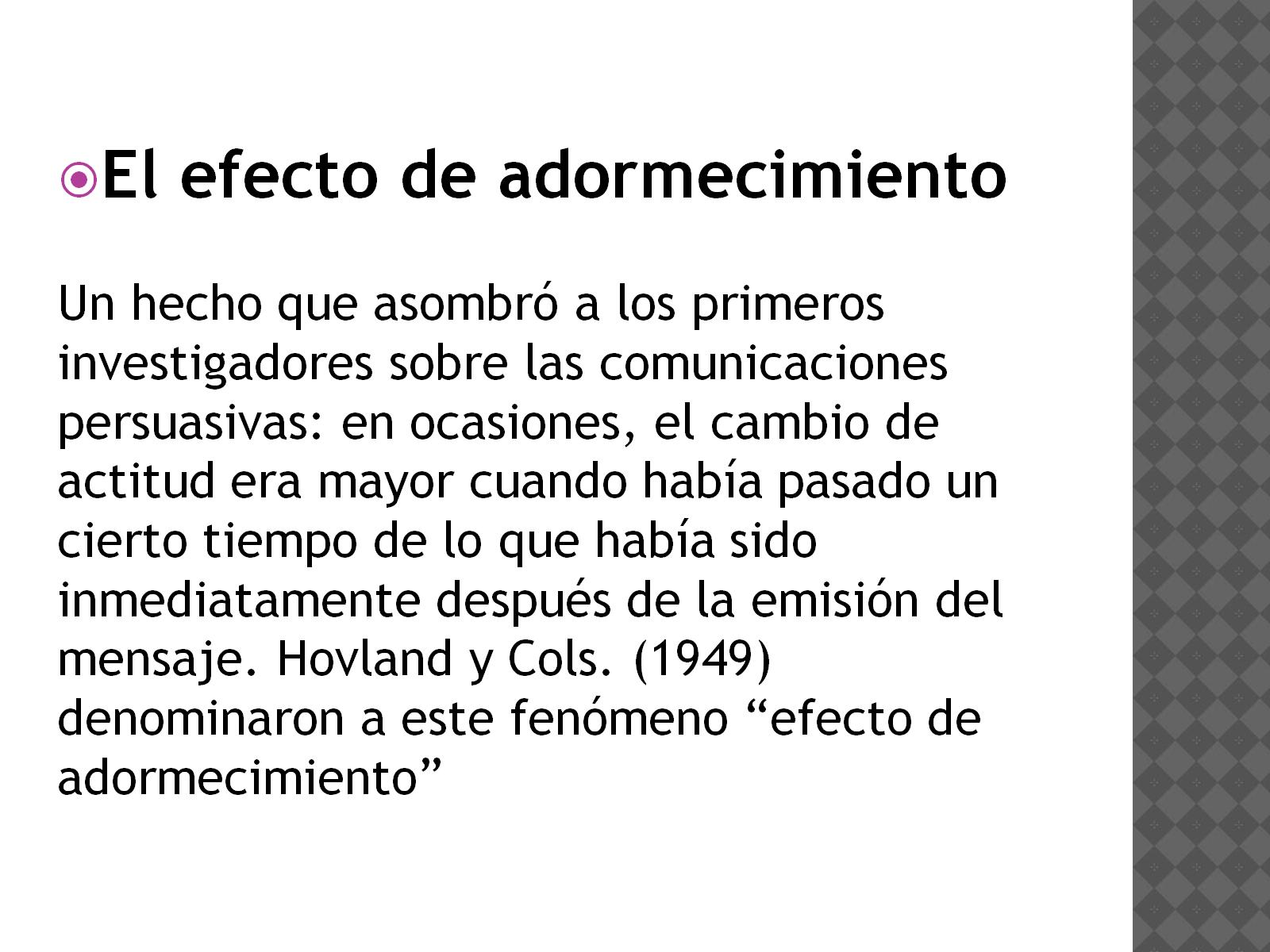 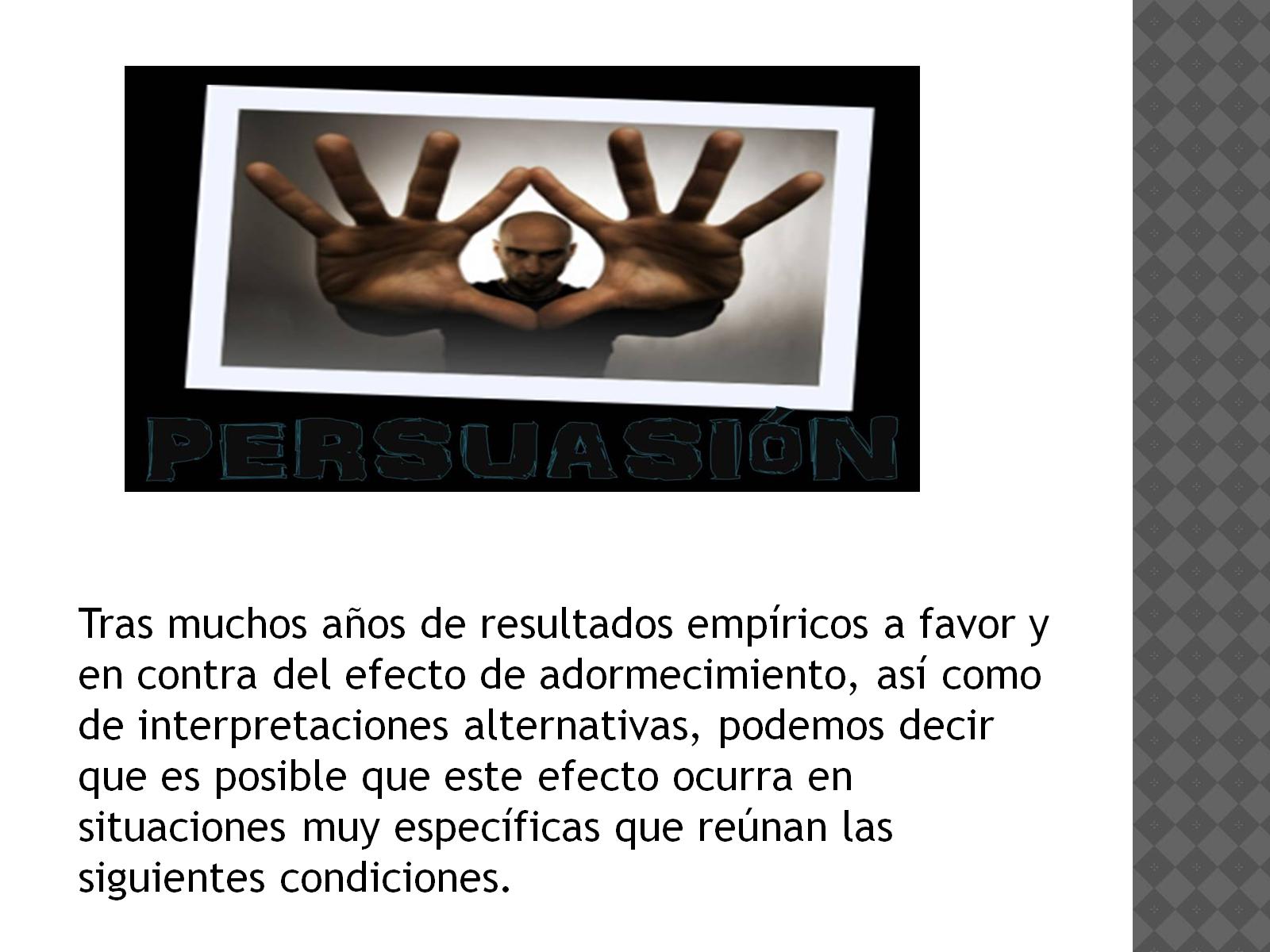 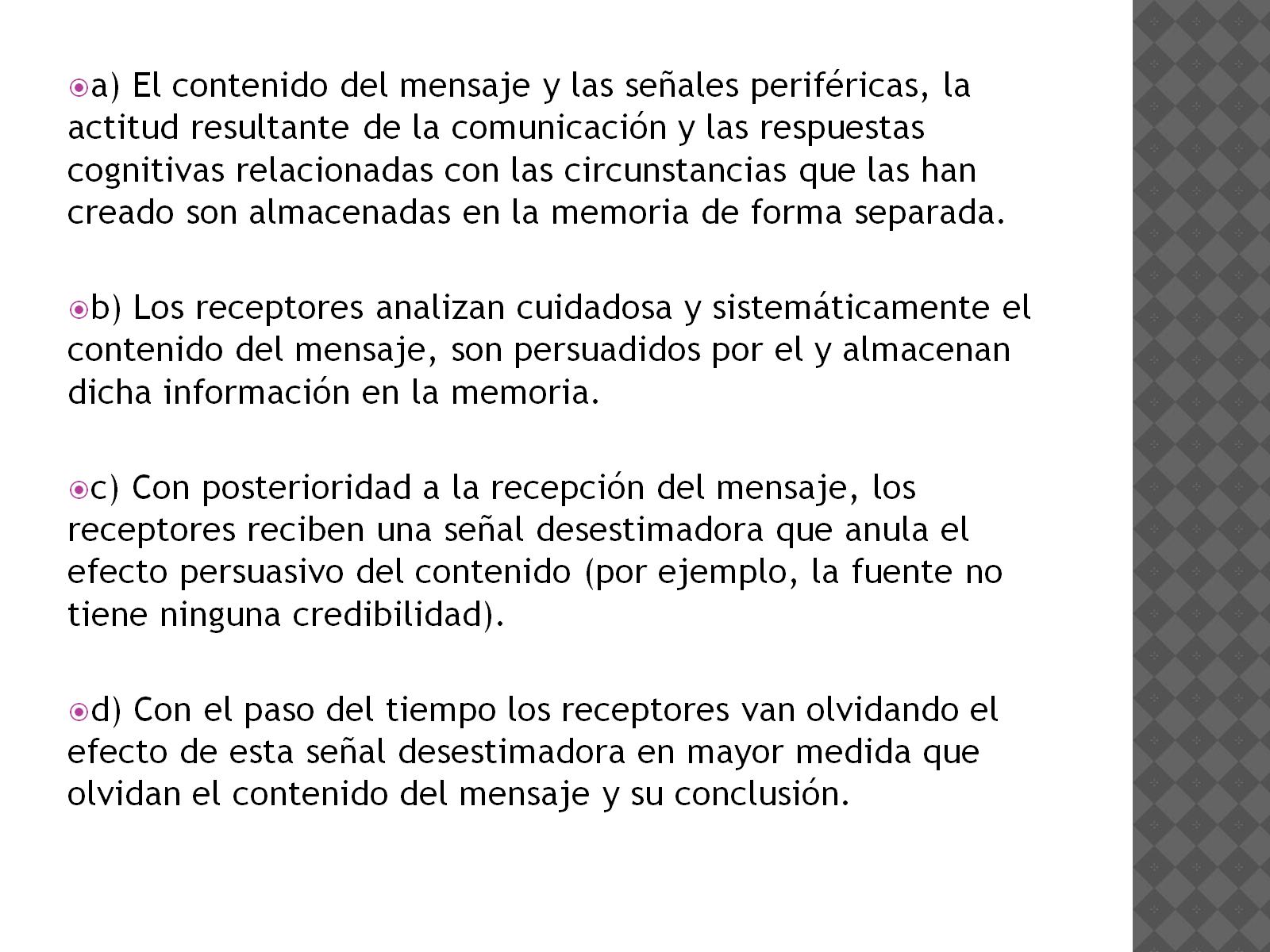 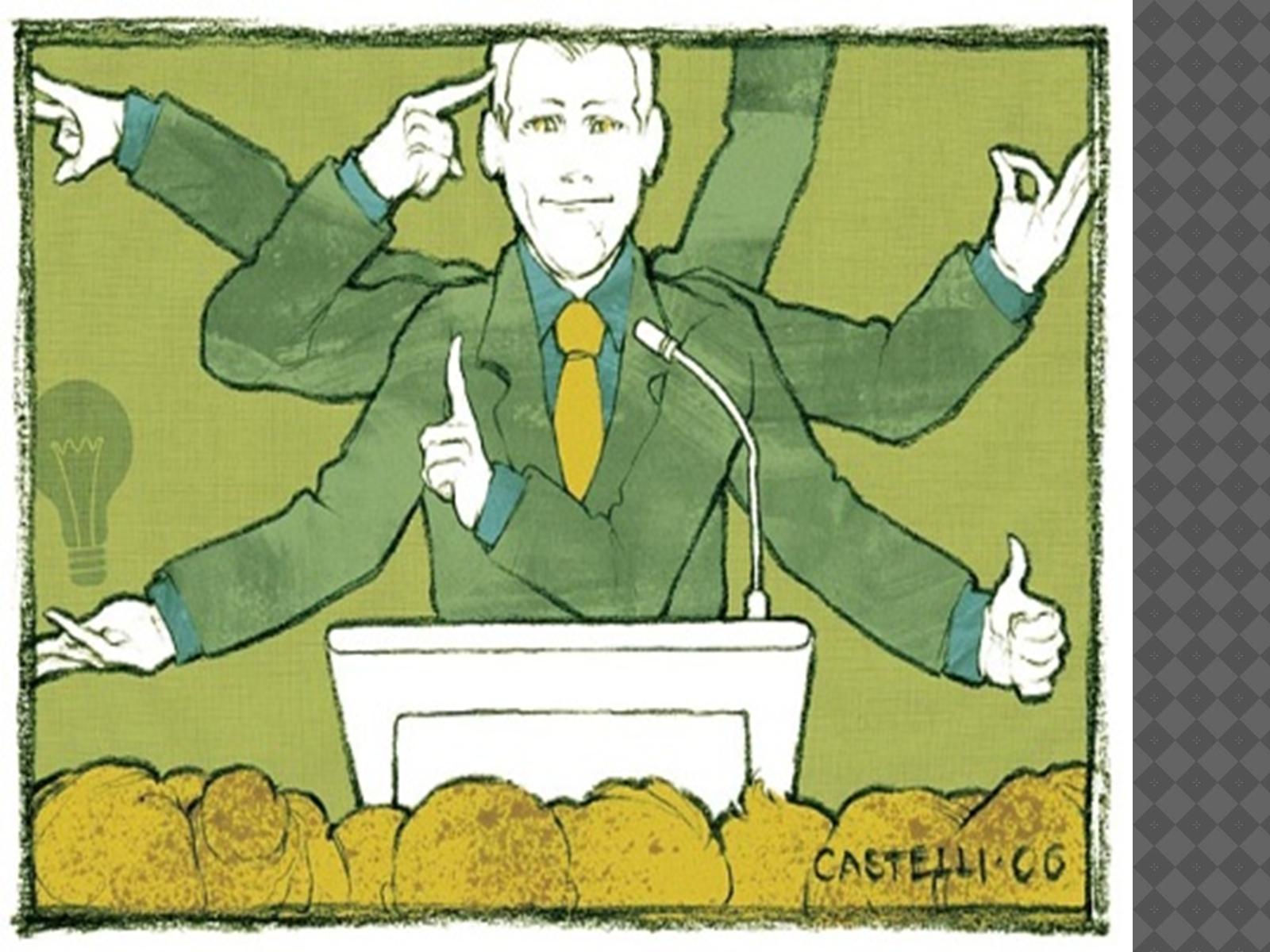 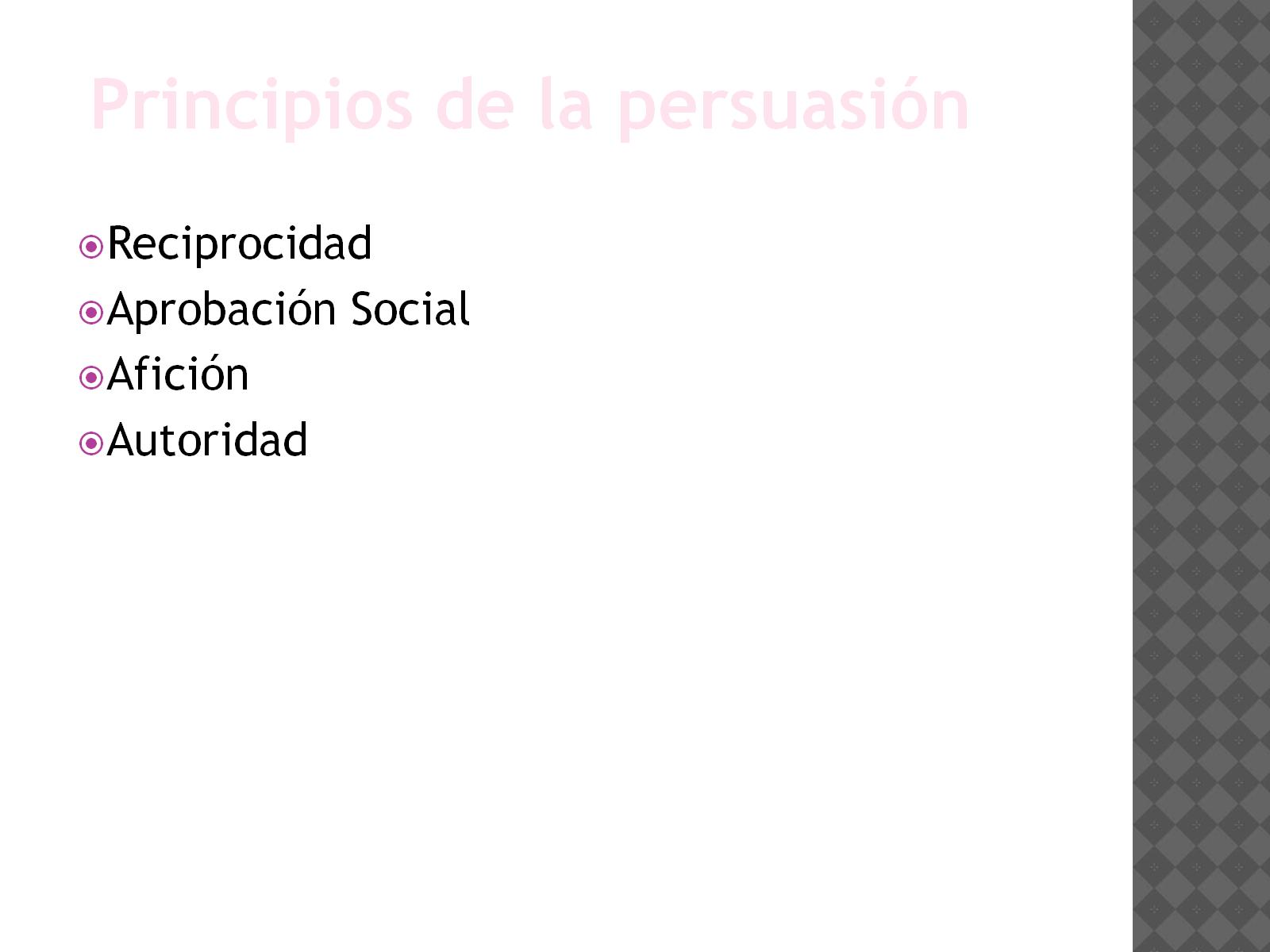 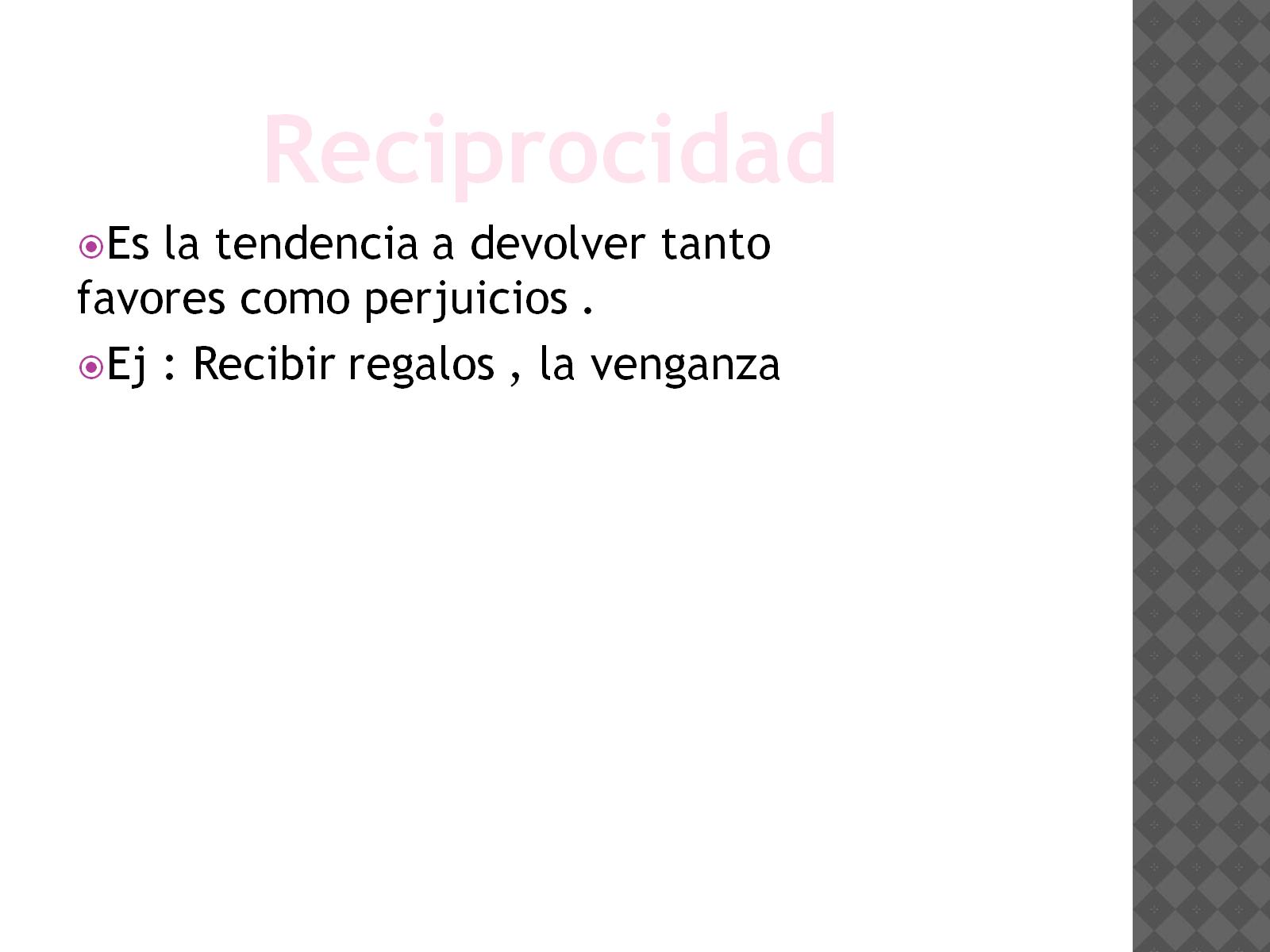 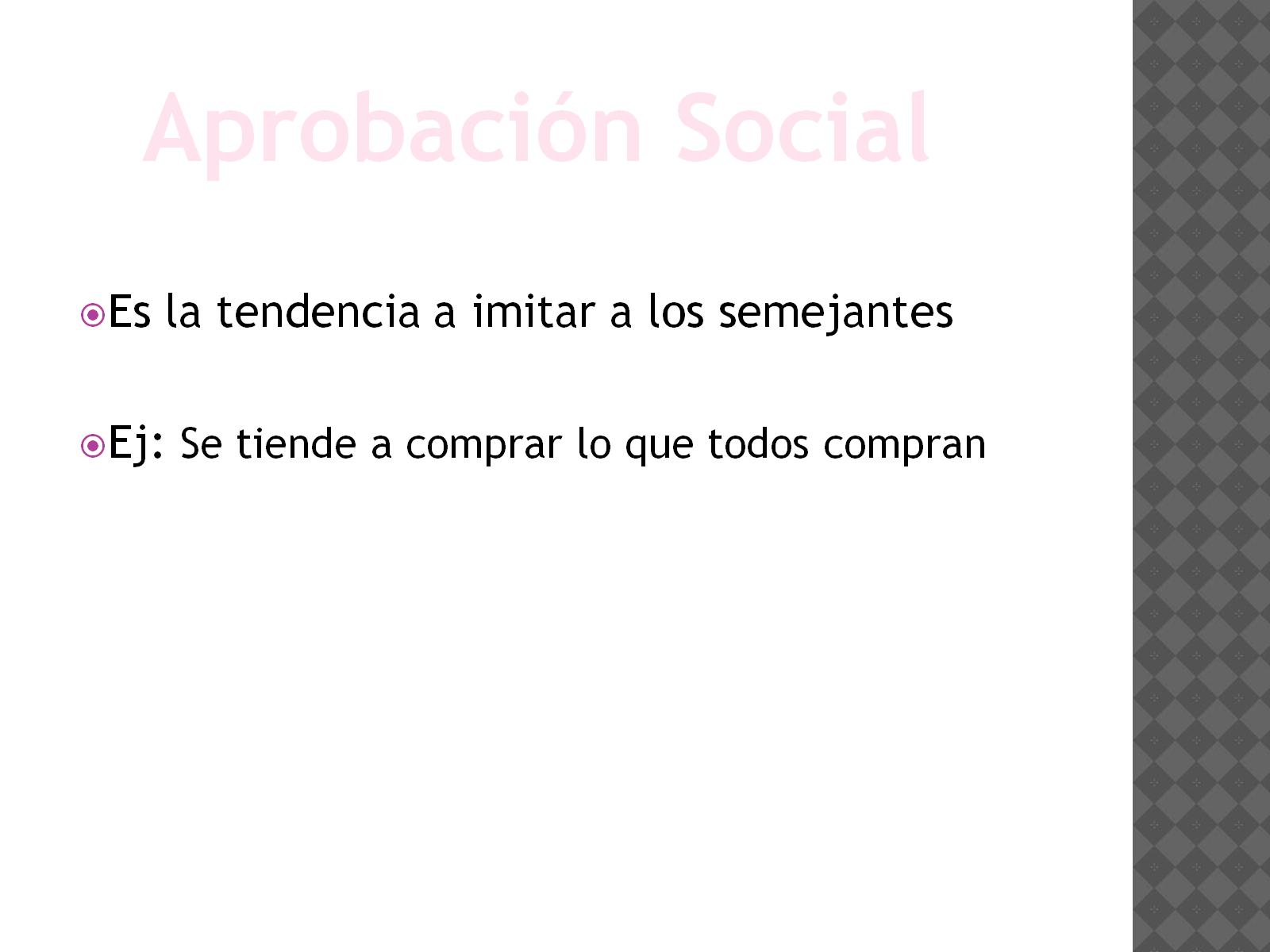 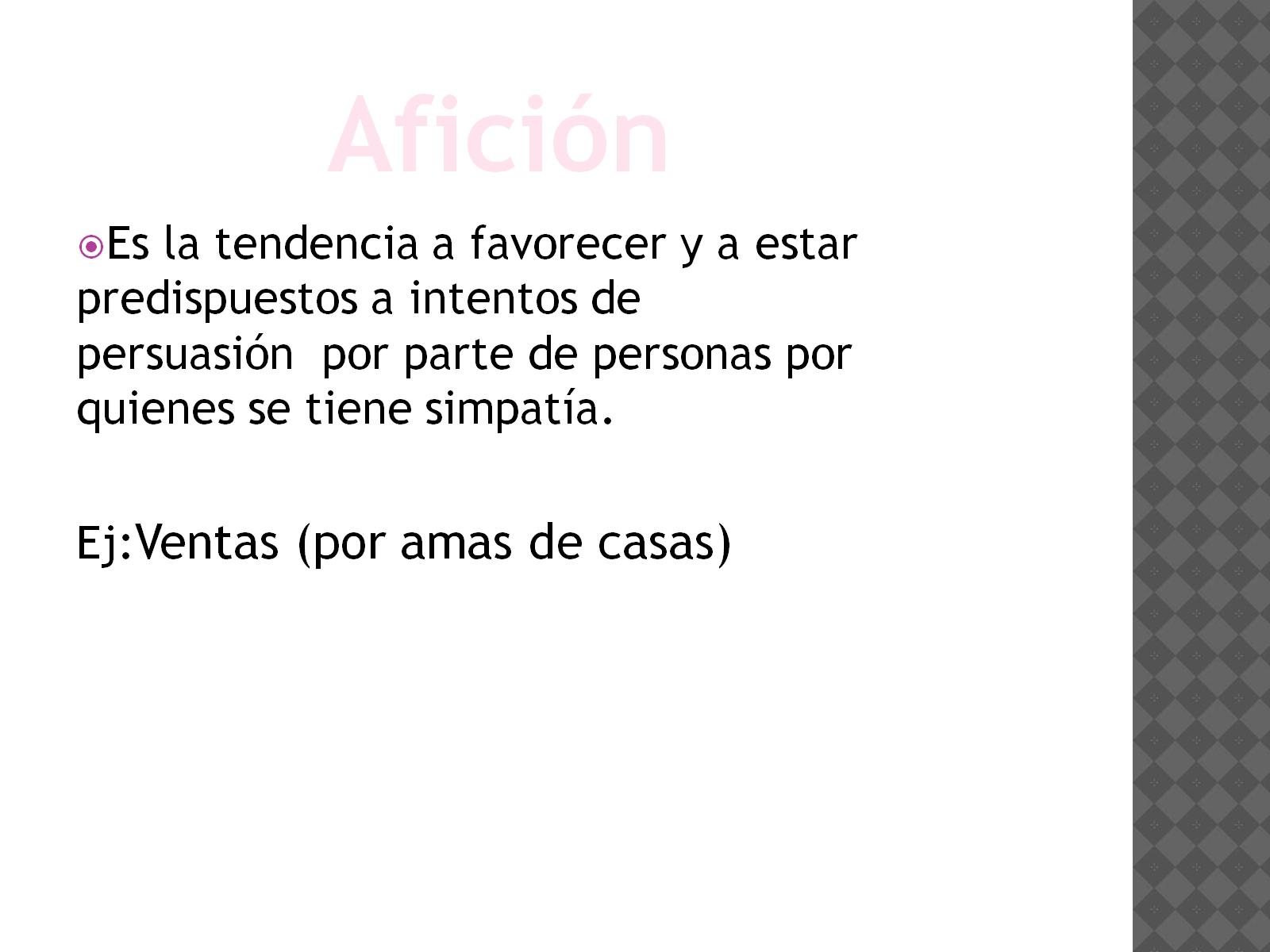 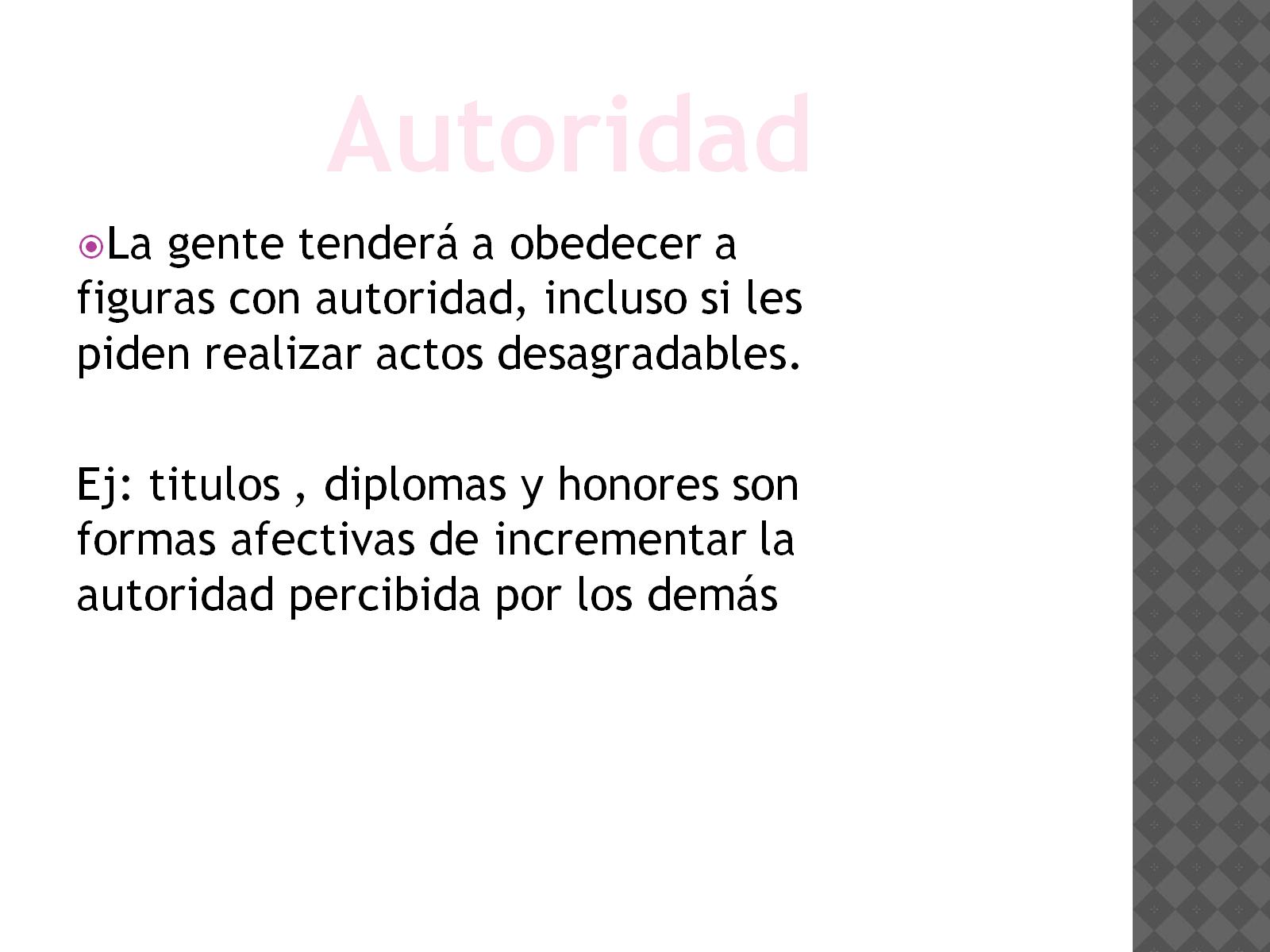 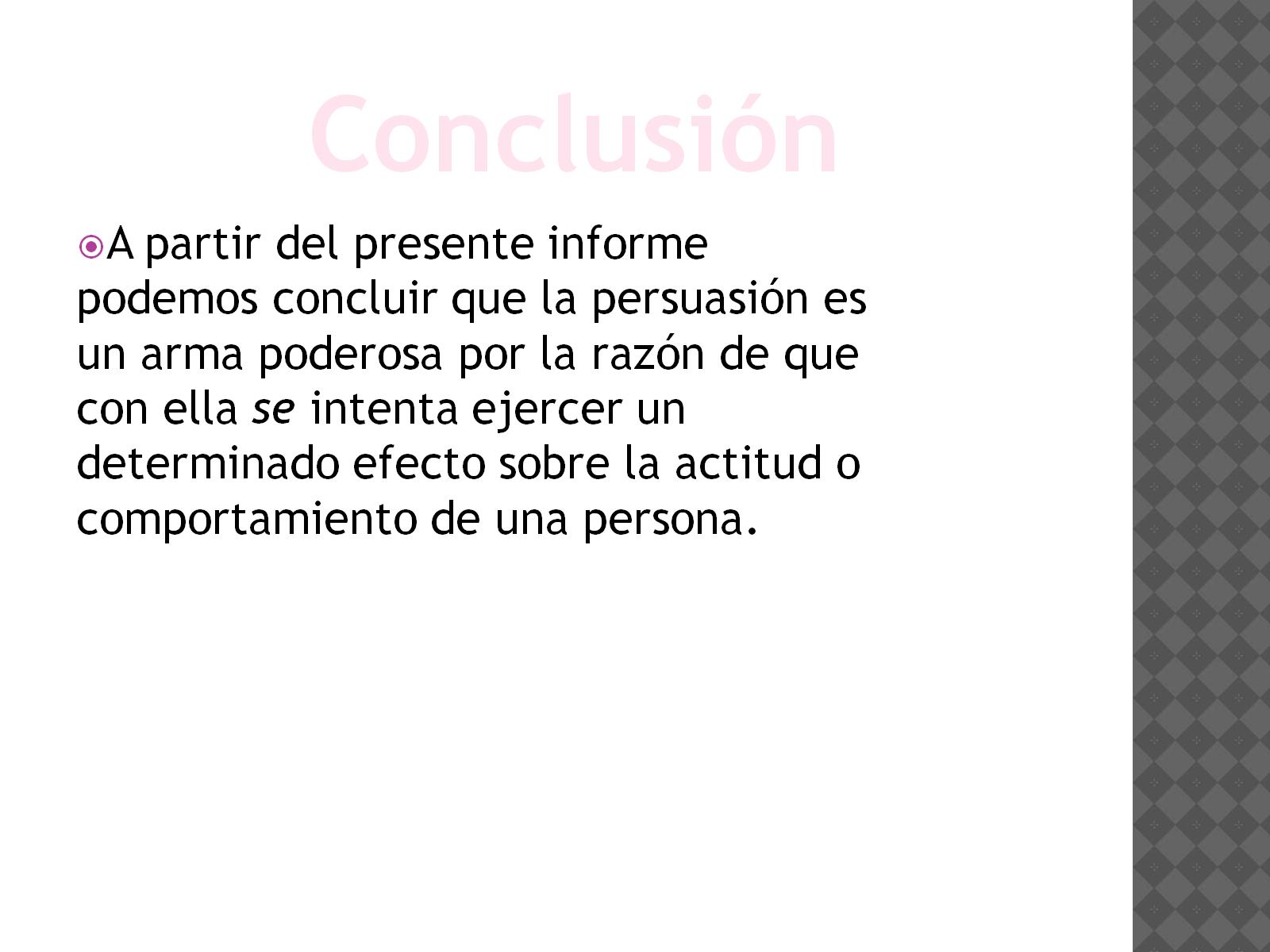 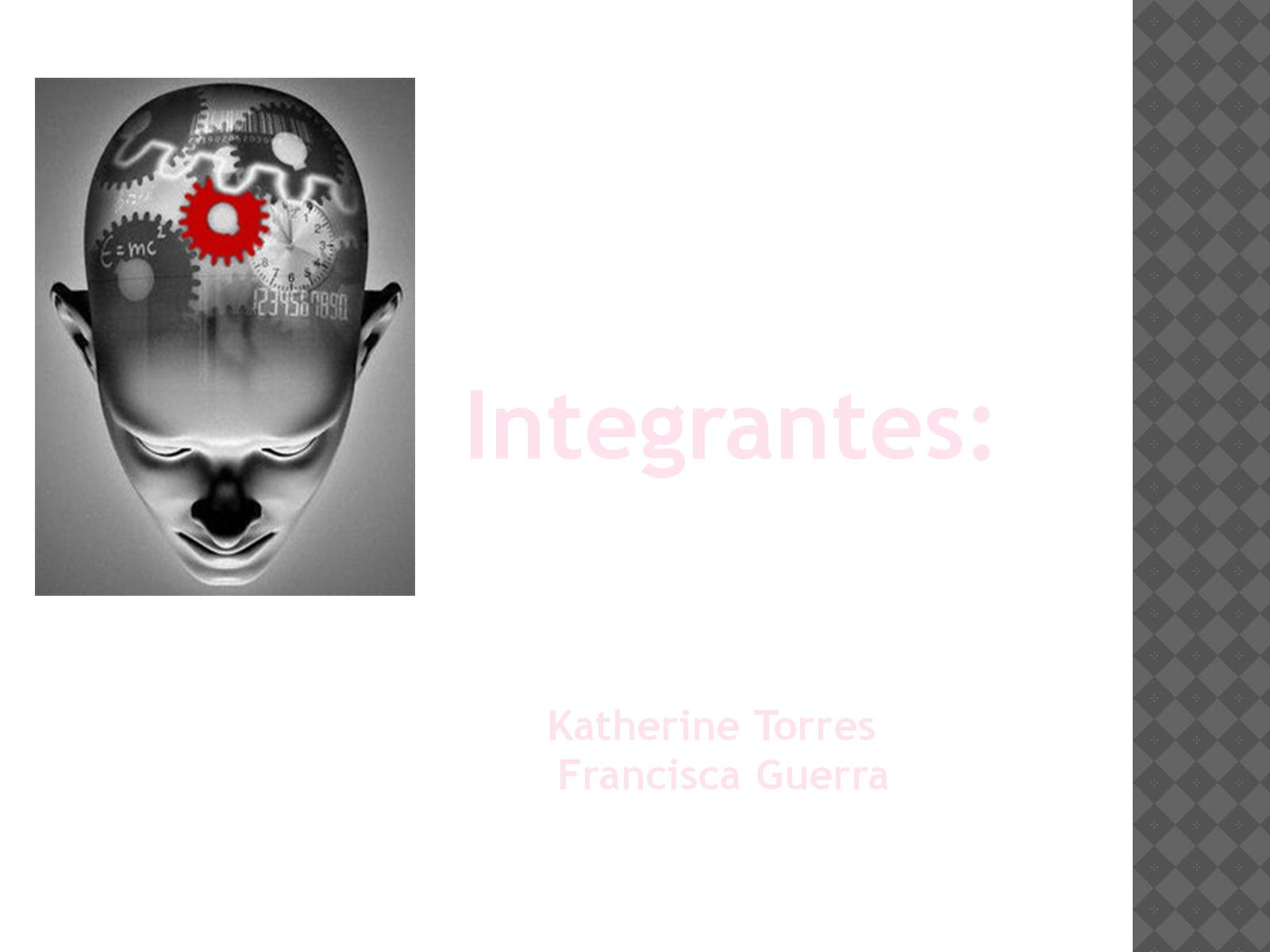